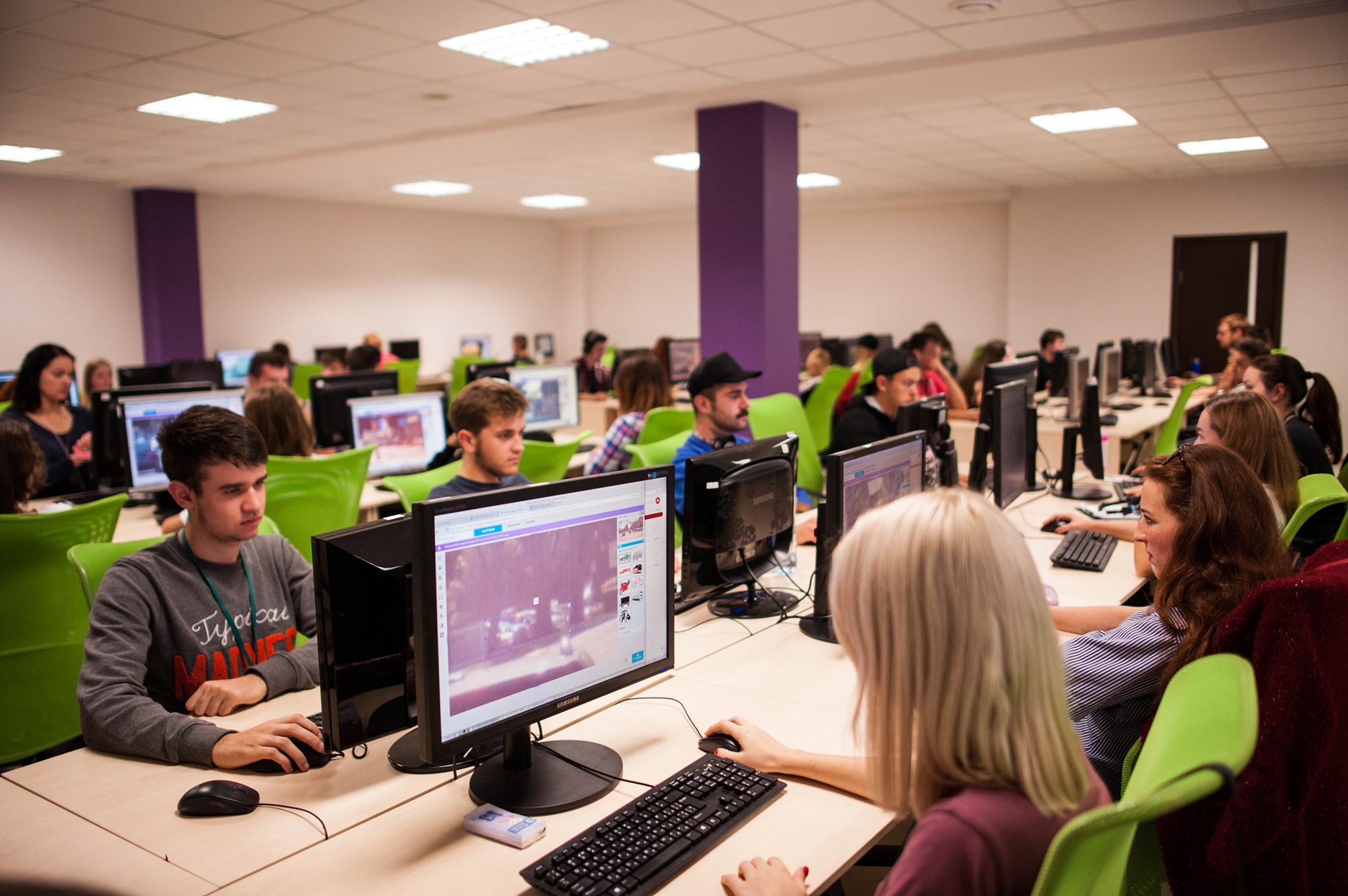 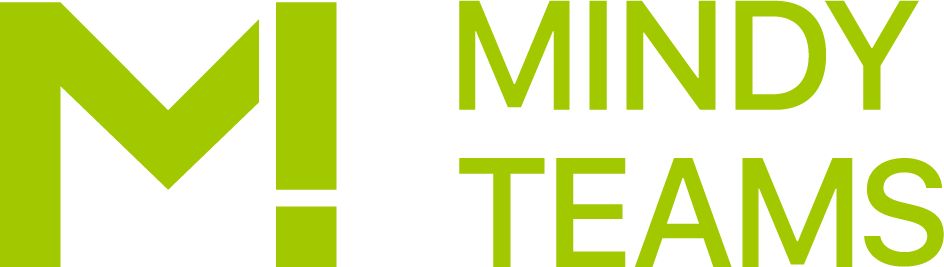 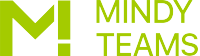 6
150+
20
2000+
ПРОЕКТІВ
КОМАНДА
ЛОКАЦІЙ
КРАЇН КЛІЄНТІВ
[Speaker Notes: Mindy Teams – міжнародна компанія, яка надає послуги в сфері ІТ та аутсорсингу. 
Компанія на ринку більше 5 років. 
Наші клієнти це країни Європи та Америки. У нас є 5 офісів в Україні: головний офіс в м. Київ, а по регіонах-Тернопіль, Луцьк, Рівне та Полтава. Взагалі в компанії працює вже понад 2000 співробітників.]
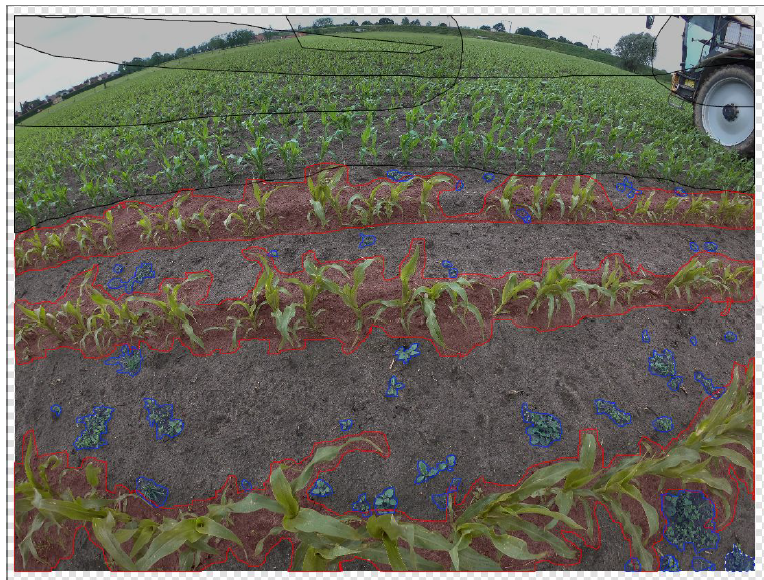 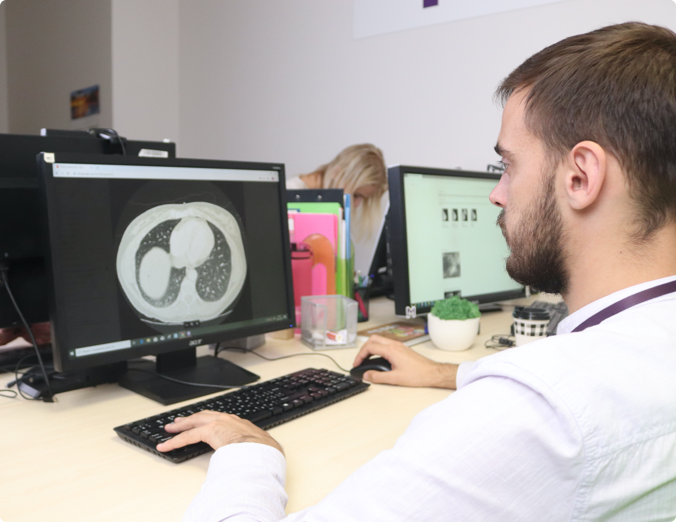 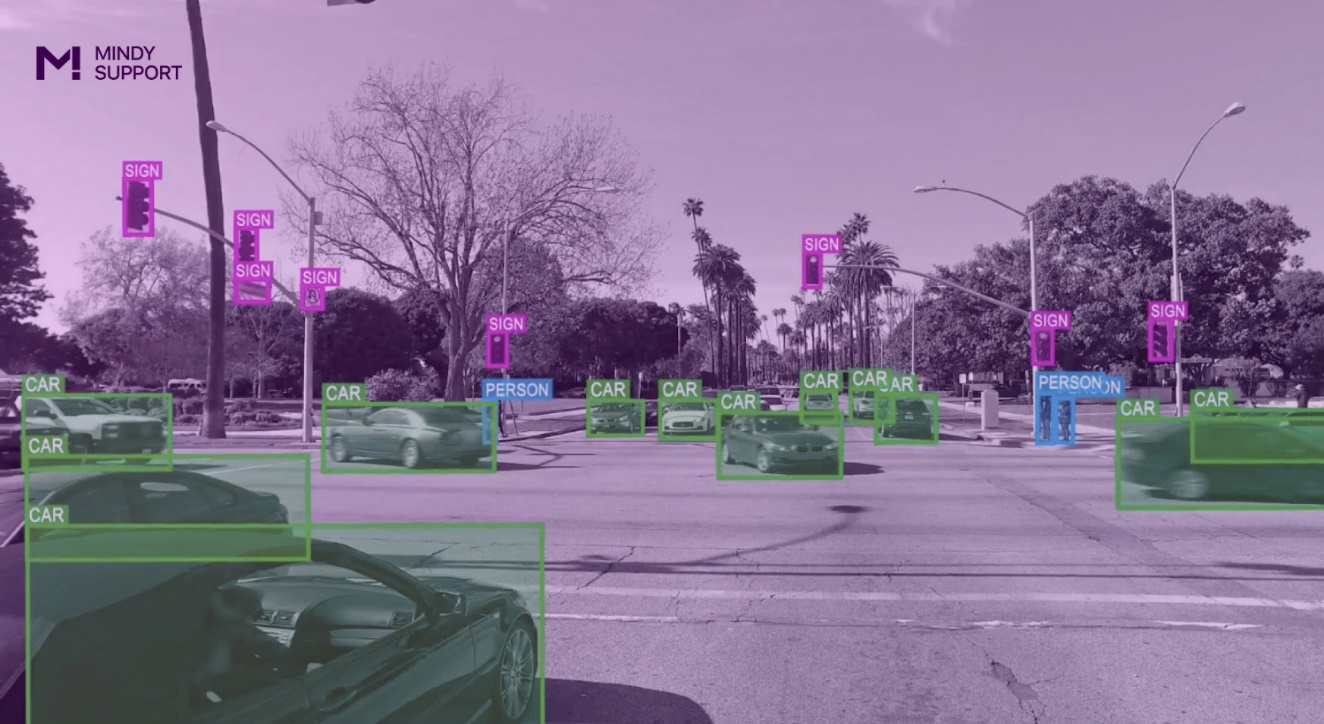 АВТОМОБІЛЬНА
МЕДИЧНА
АГРО
СФЕРИ ТА СЕРВІСИ
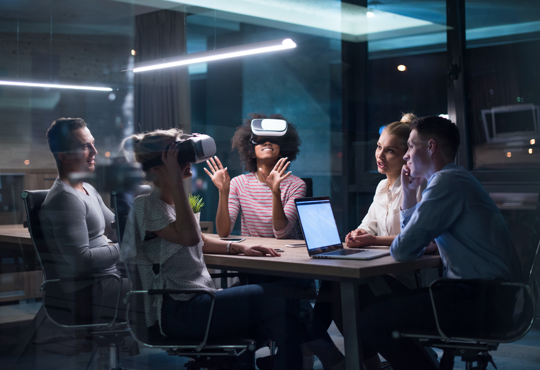 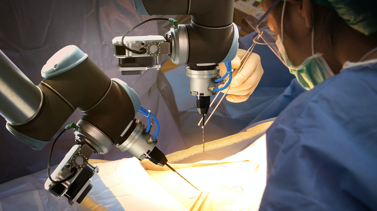 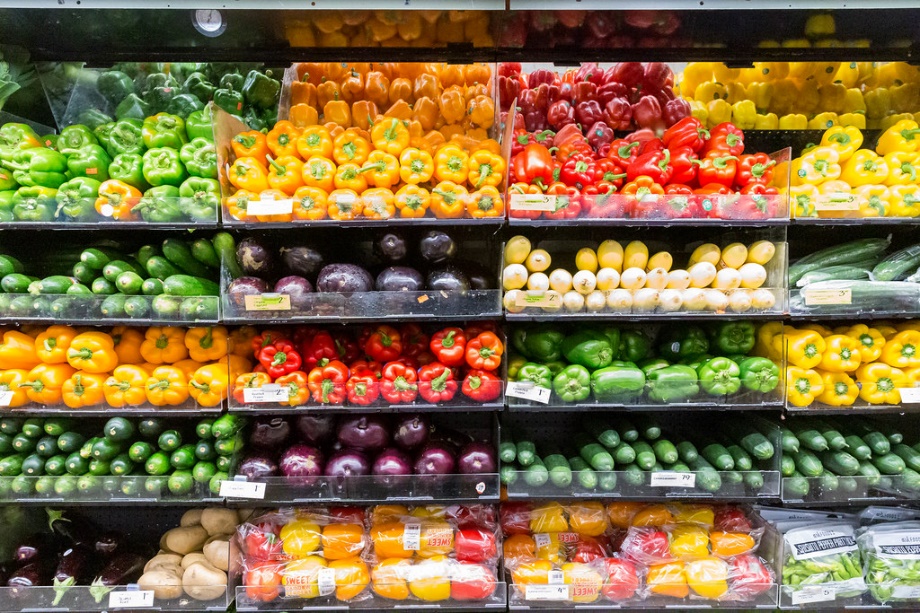 РОБОТОТЕХНІКА
РОЗДРІБНА, ЕЛЕКТРОННА КОМЕРЦІЯ
ІТ
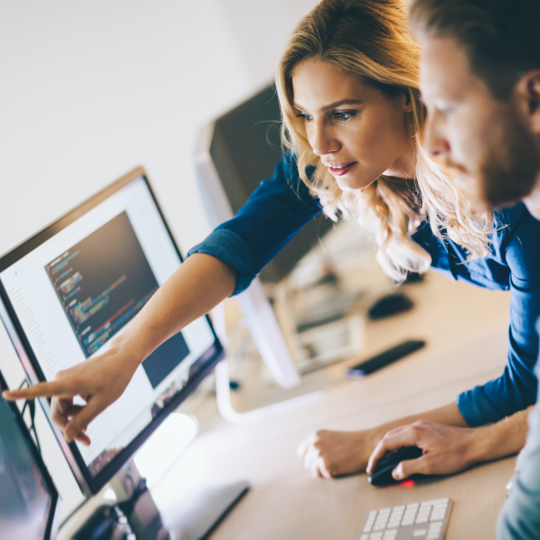 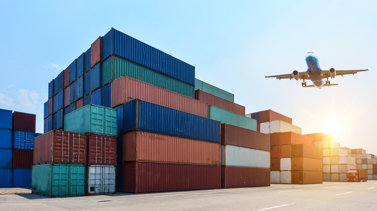 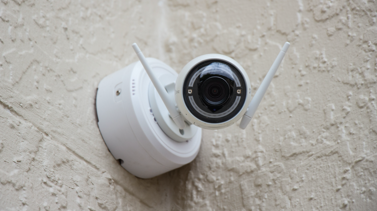 ЛОГІСТИКА
РОЗУМНІ БУДИНКИ
СЛУЖБА БЕЗПЕКИ
СФЕРИ ТА СЕРВІСИ
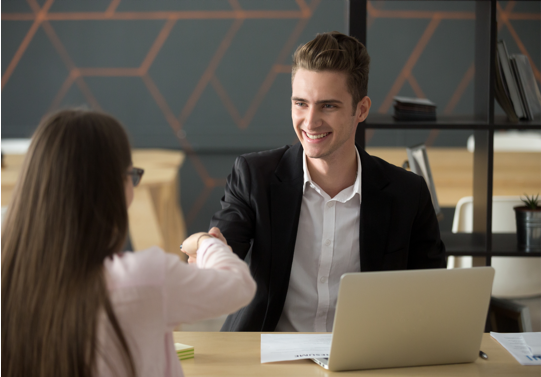 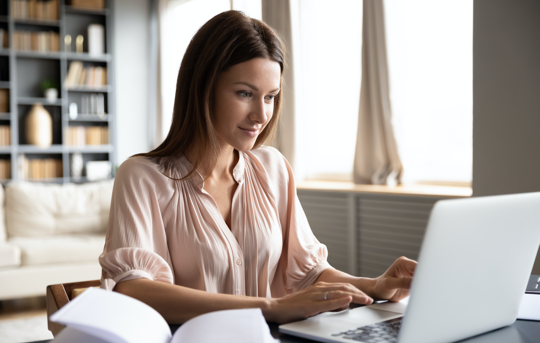 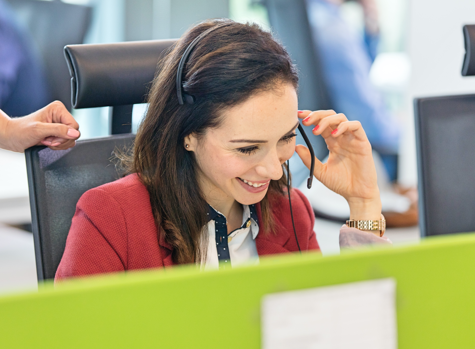 СЛУЖБИ ПІДТРИМКИ
ПРОДАЖІ ТА МАРКЕТИНГ
РЕКРУТИНГ
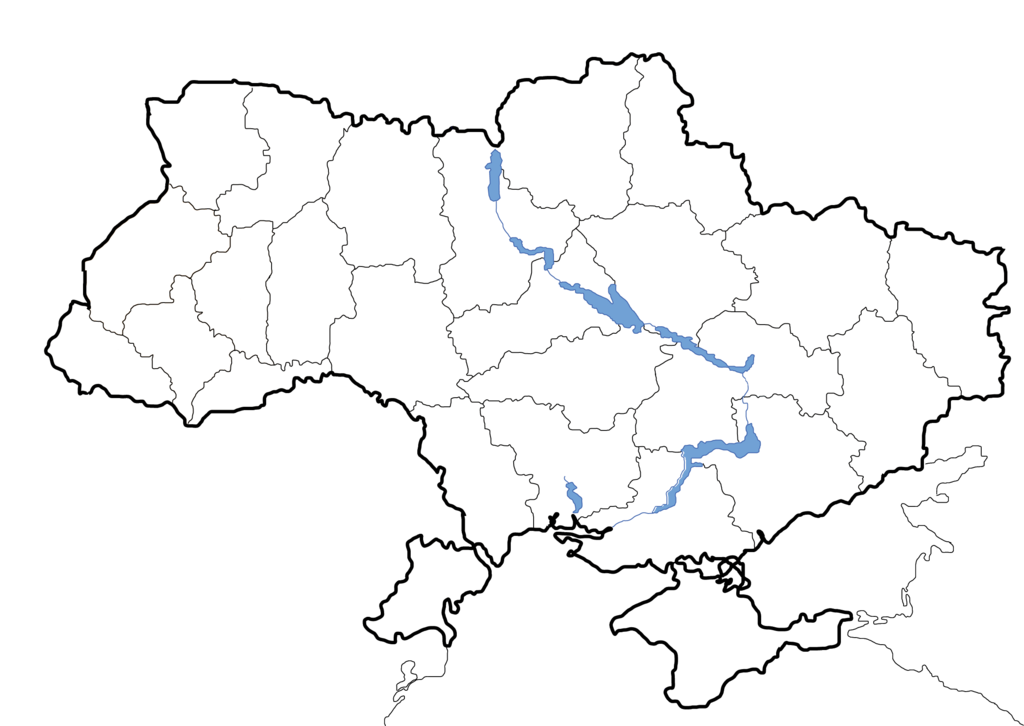 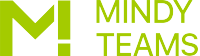 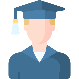 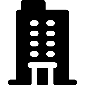 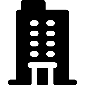 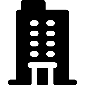 Чернігів
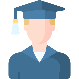 Луцьк
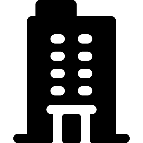 Суми
Рівне
Житомир
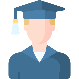 КИЇВ
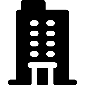 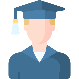 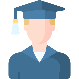 Львів
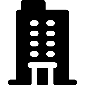 Харків
Полтава
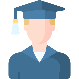 Хмельницький
Тернопіль
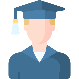 Черкаси
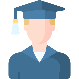 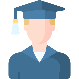 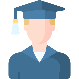 Вінниця
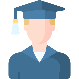 Ів. Франківськ
Ужгород
Дніпропетровськ
Кіровоград
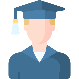 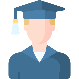 Миколаїв
Запоріжжя
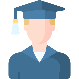 Офіси компанії
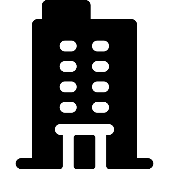 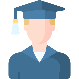 Херсон
Віддалені асистенти (студенти)
Одеса
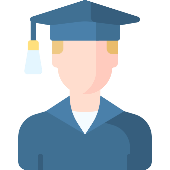 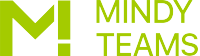 МОЖЛИВІСТЬ ПРАКТИКИ ІНОЗЕМНОЇ МОВИ ДЛЯ СТУДЕНТІВ
АНГЛІЙСЬКА
НІМЕЦЬКАФРАНЦУЗЬКАІТАЛІЙСЬКАІСПАНСЬКАШВЕДСЬКА


ГОЛАНДСЬКИЙЯПОНСЬКАКОРЕЙСЬКАТАЙСЬКАКИТАЙСЬКАХІНДІ
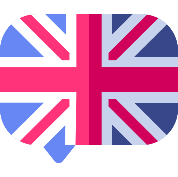 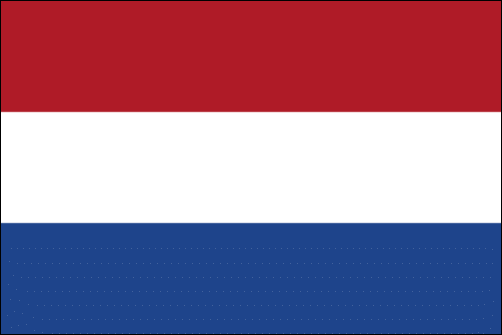 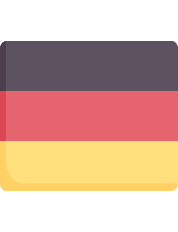 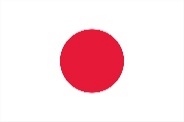 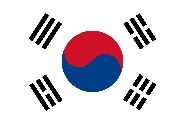 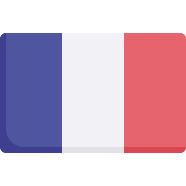 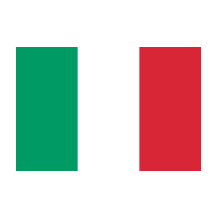 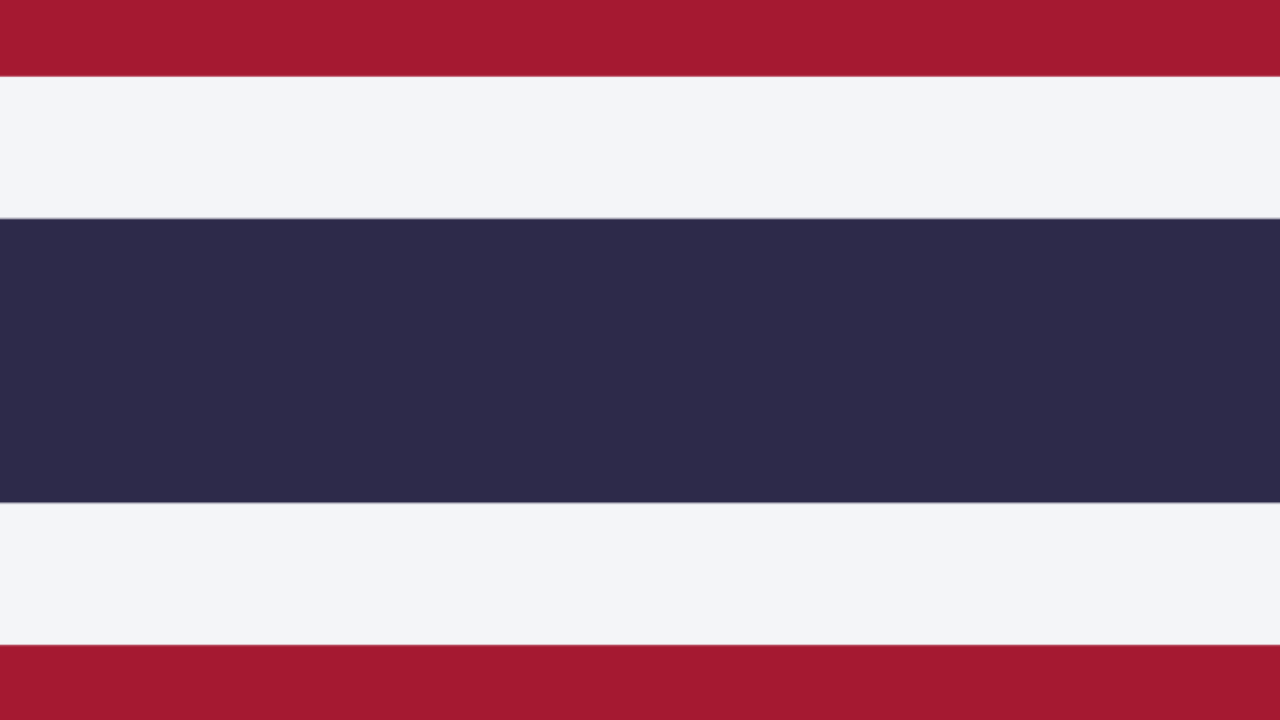 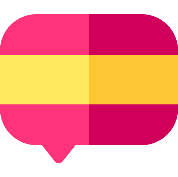 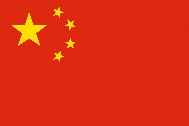 Одеса
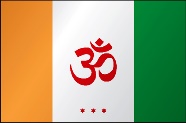 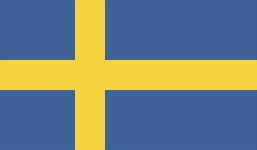 Отже, що ми готові запропонувати для студентів
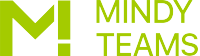 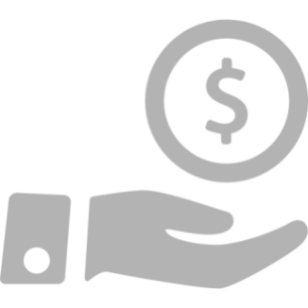 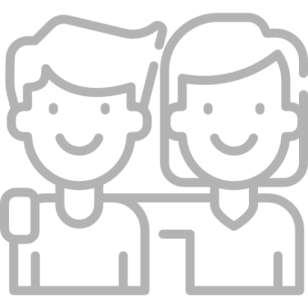 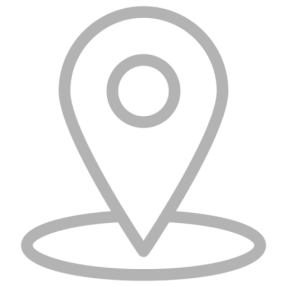 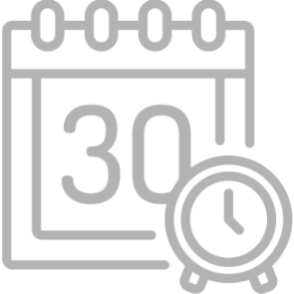 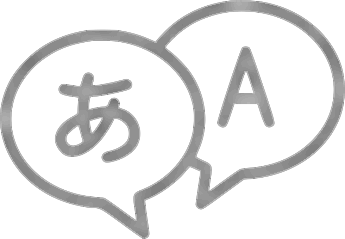 1500+ веселих, життєрадісних 
друзів у команді
Співпрацю з міжнародною компанією
Можливість поєднувати
 з навчанням
Графік офіс/віддалено
Практика 
іноземної мови
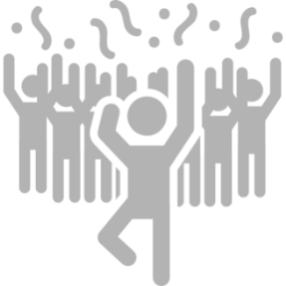 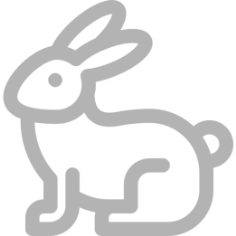 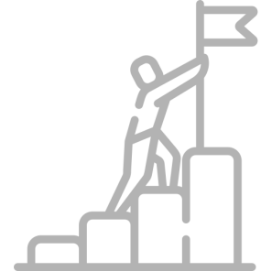 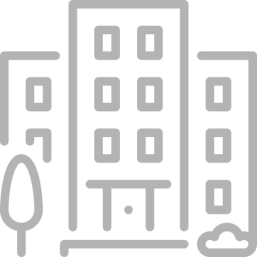 Пухнастих кроликів, як антидепресант і «дзен» ефект
Перспектива 
професійного розвитку
Мега круті тімбілдінги, чемпіонати, флешмоби
Стильний коворкінг
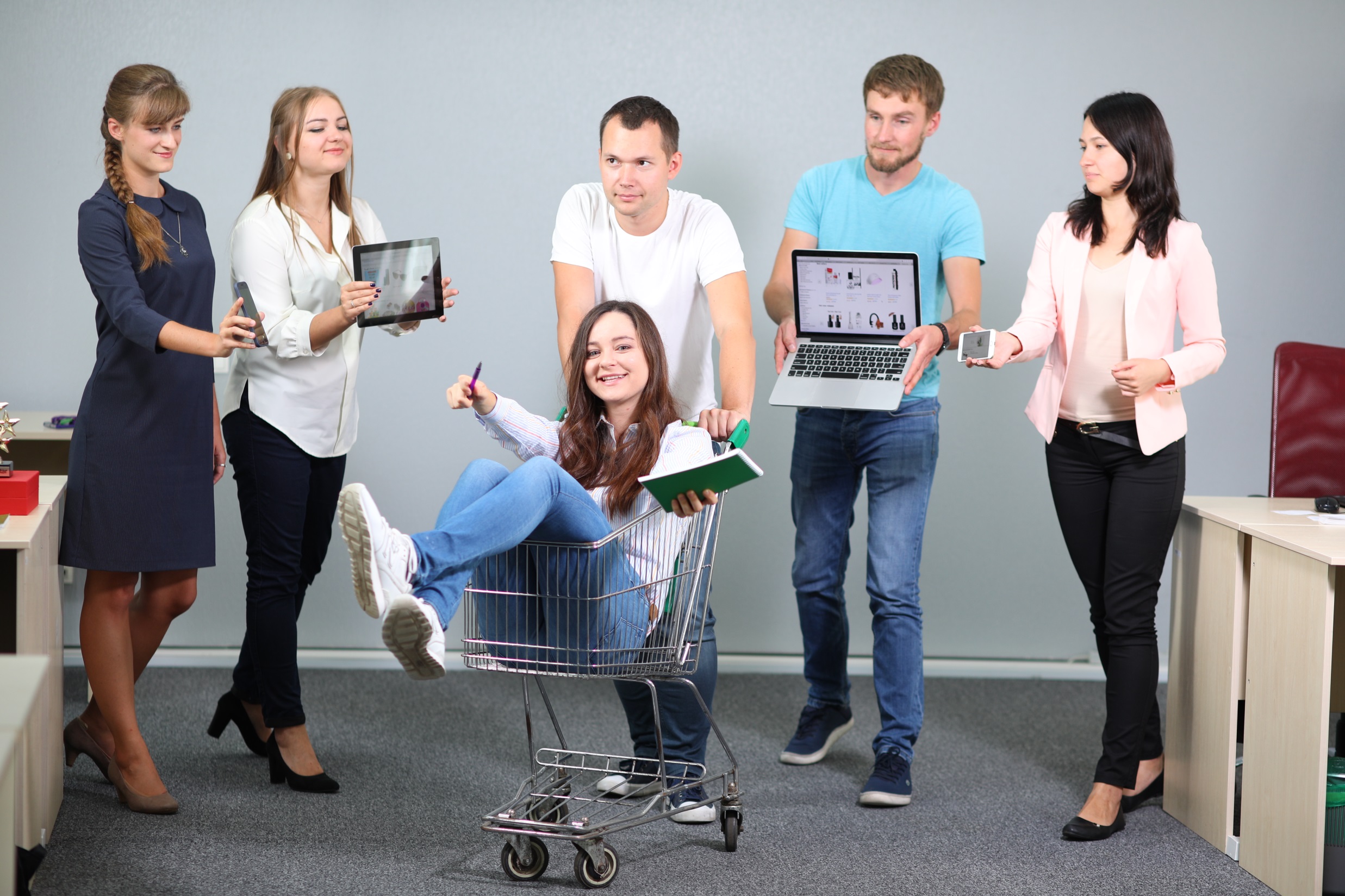 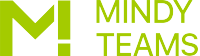 +38 (098) 827 90 76
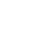 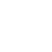 job.kyiv@mindy-teams.com
вул. Шолуденка, 3 (БЦ «Кубік» )
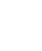 mindy_teams_kyiv
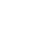